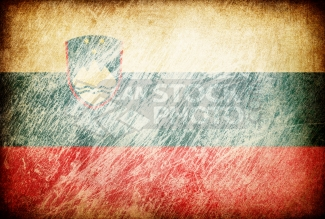 SLOWENIEN
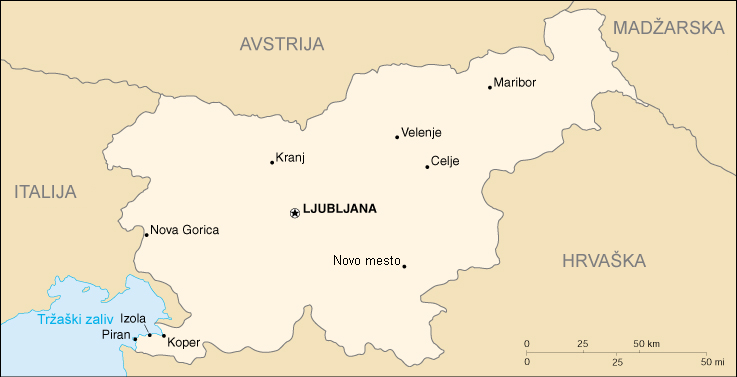 Allgemein:
Sie ist eine Republik in Europa
Sie grenzt an Italien, Österreich, Ungarn, Kroatien
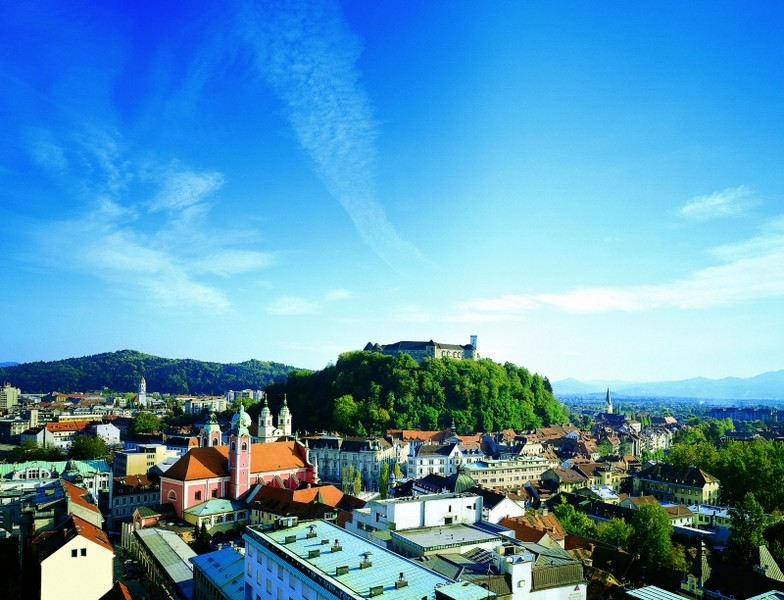 Hauptstadt ist Ljubljana (Laibach) - 280 000 Einwohner
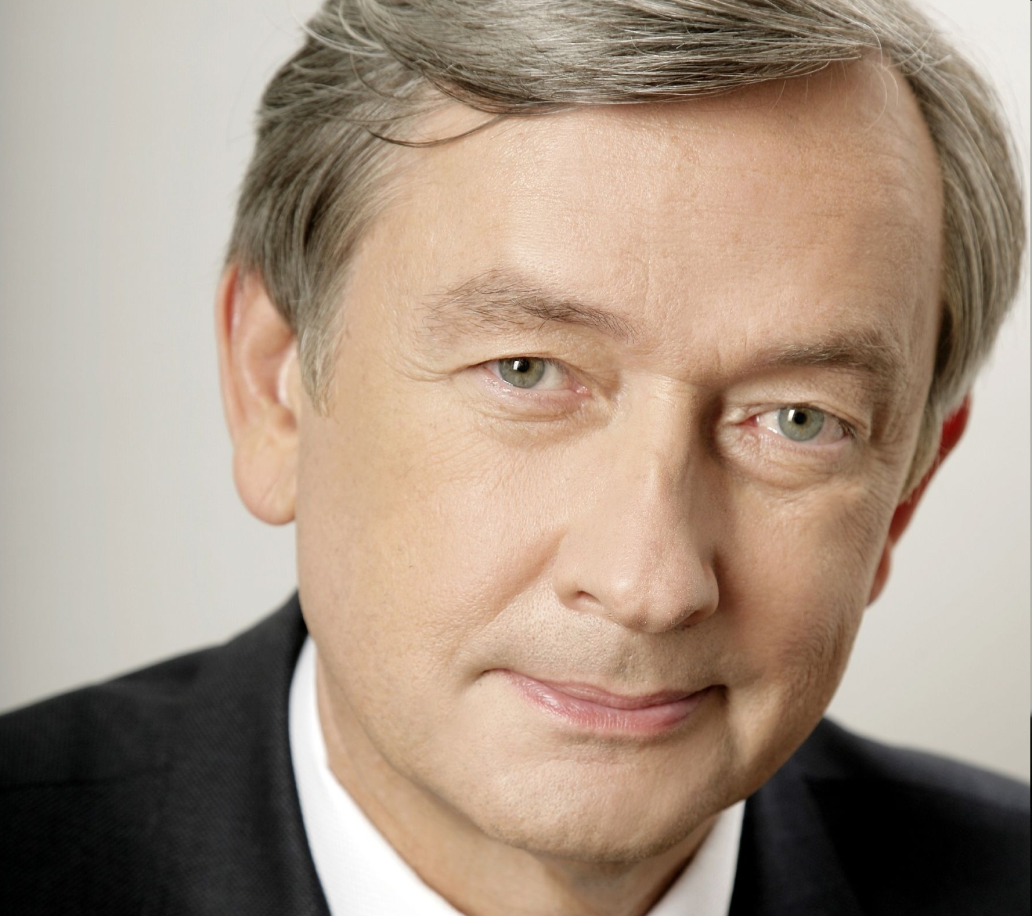 Borut Pahor




Borut Pahor
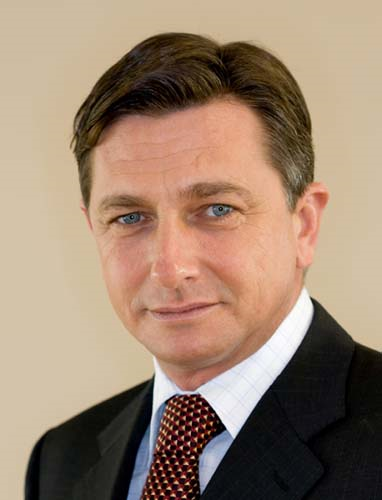 Danilo Tϋrk
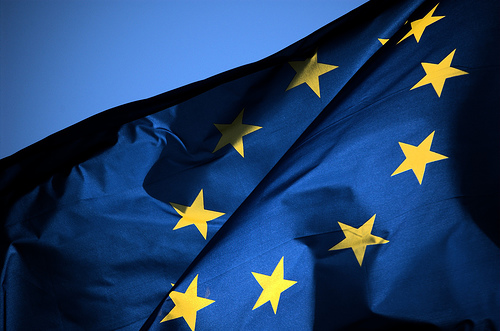 1.5.2004 wurde Mitglied der EU
1.1.2007 wurde der Euro
   eingefϋft
Vom 1. Januar bis 30. Juni 2008 hatte Slowenien die EU Ratspräsidentschaft
Römisch-Katholische Kirche
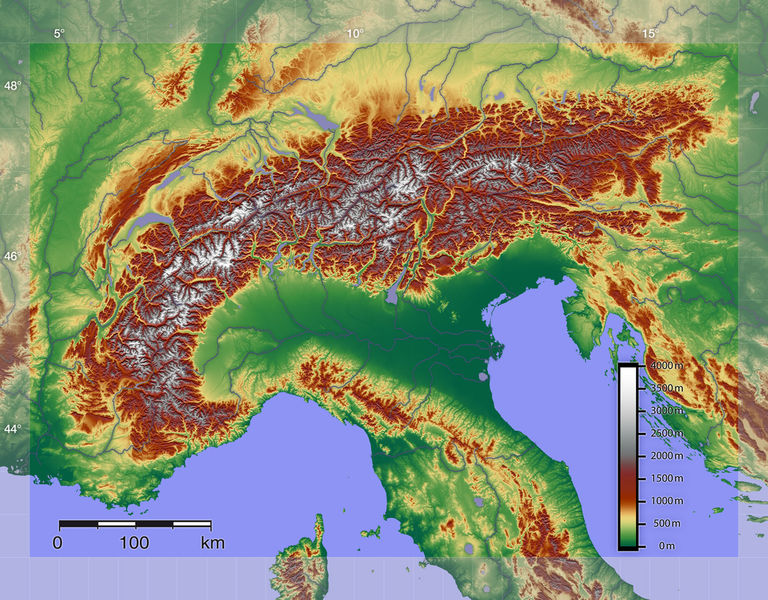 Hochgebirgszüge der Julischen Alpen, Karawanken und Steiner Alpen gehören geologisch zu den südlichen Kalkalpen
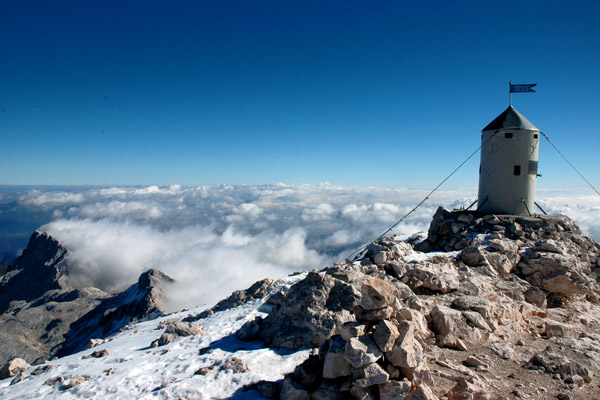 BERGE:
TRIGLAV (2864m)
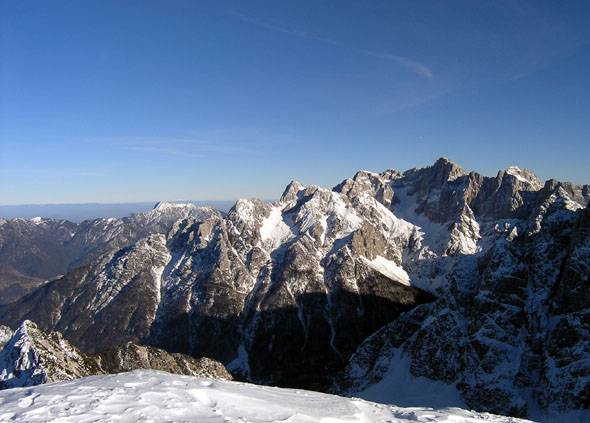 Škrlatica (2740m)
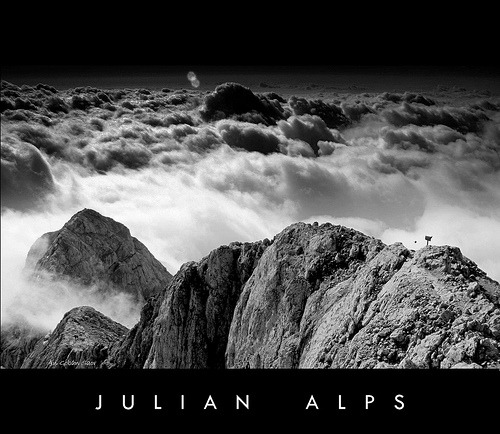 Mali Triglav (2725m)
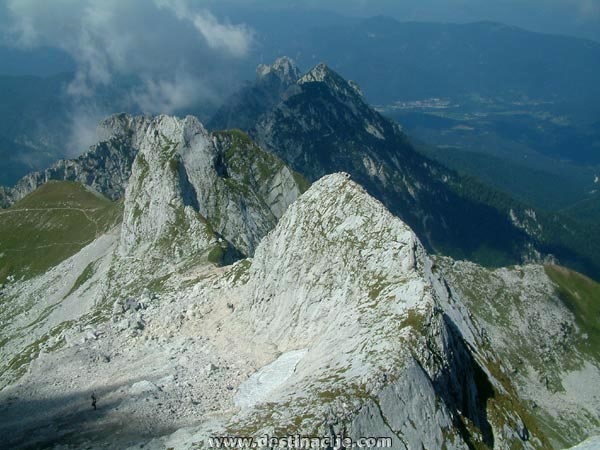 Mangart (2679m)
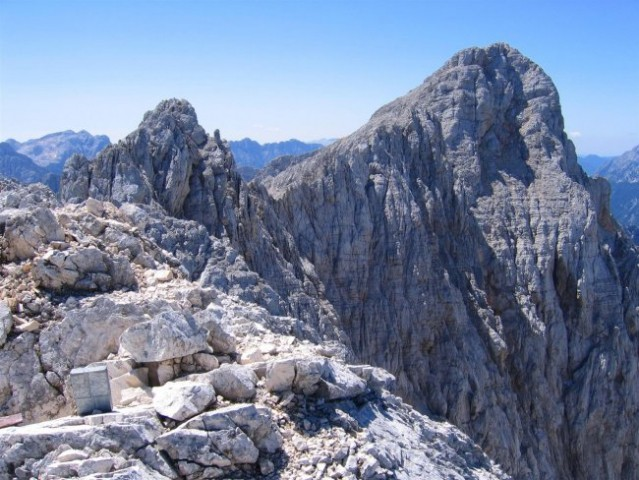 Visoki rokav (2646m)
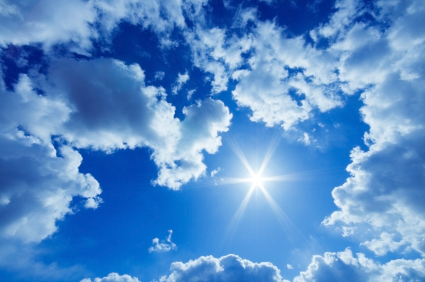 Klima
mediterranes Klima mit warmen Sommern und milden, feuchten Wintern - im Südwesten 
kontinentales Klima mit warmen Sommern und Kälten Winter - in der mitte und östlich Sloweniens
Die niedrigste Temperatur: -49,1 C 
Die höchste Temperatur: 40, 6 C
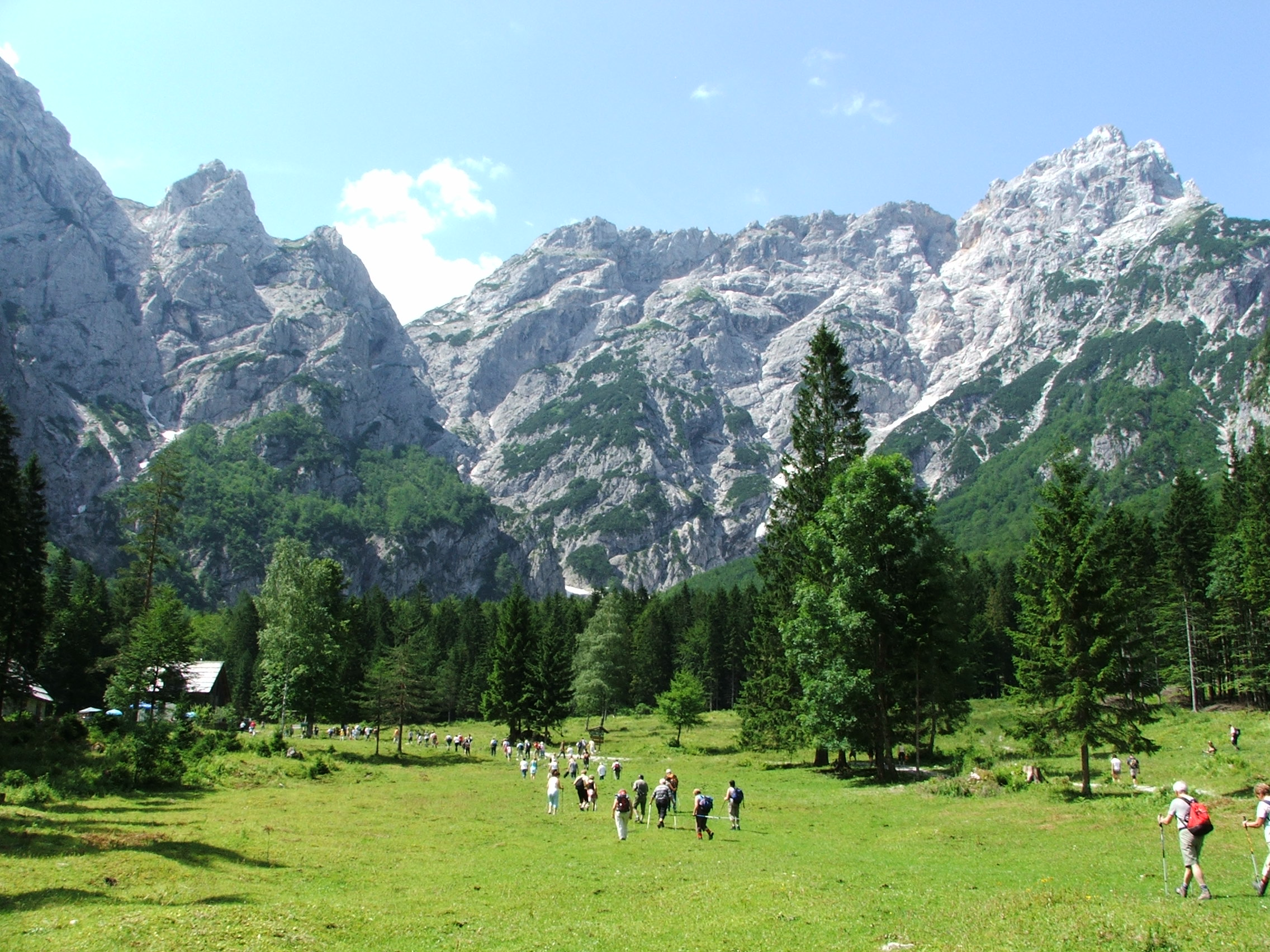 Sehenswürdigkeiten:
Robanov kot
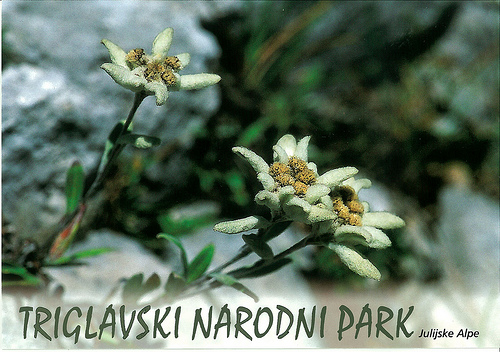 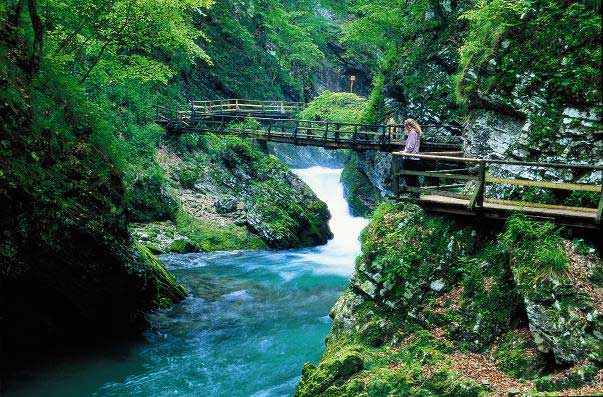 Triglavski narodni park
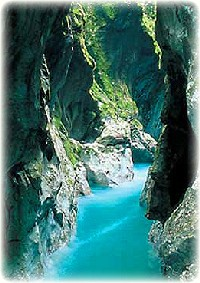 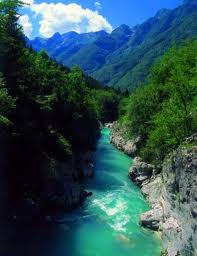 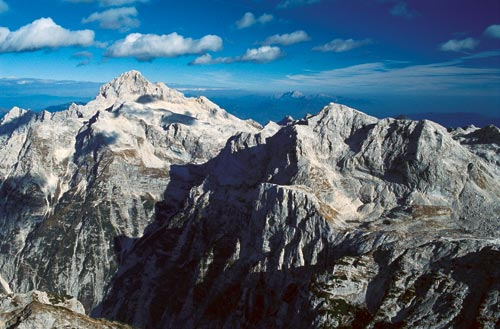 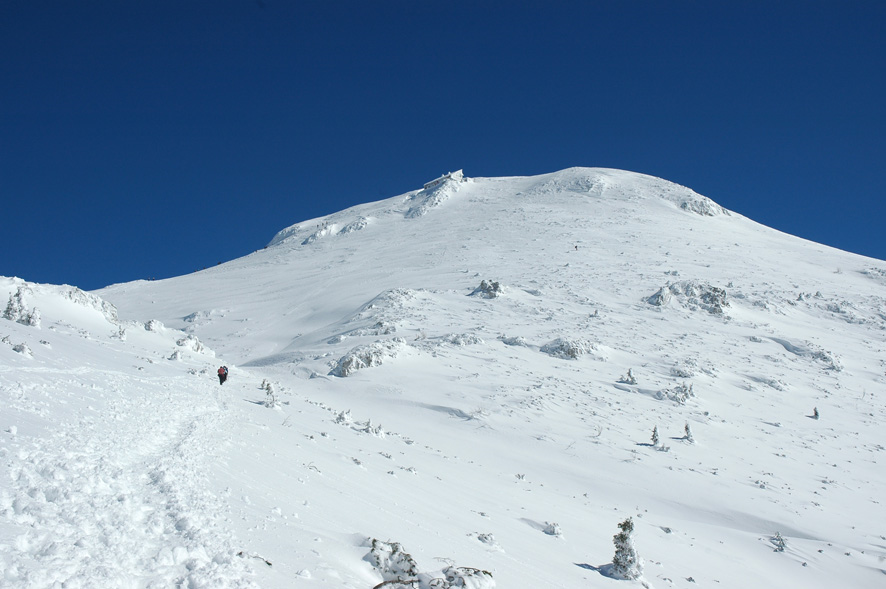 Notranjski Snežnik
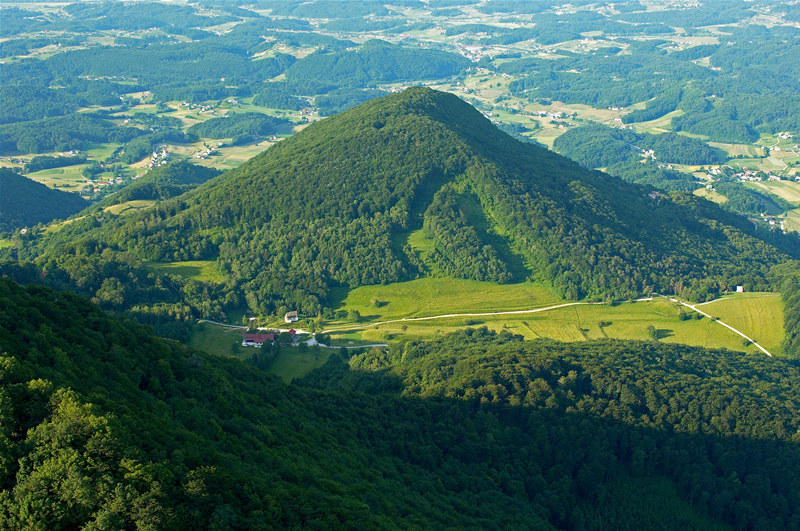 Donačka gora
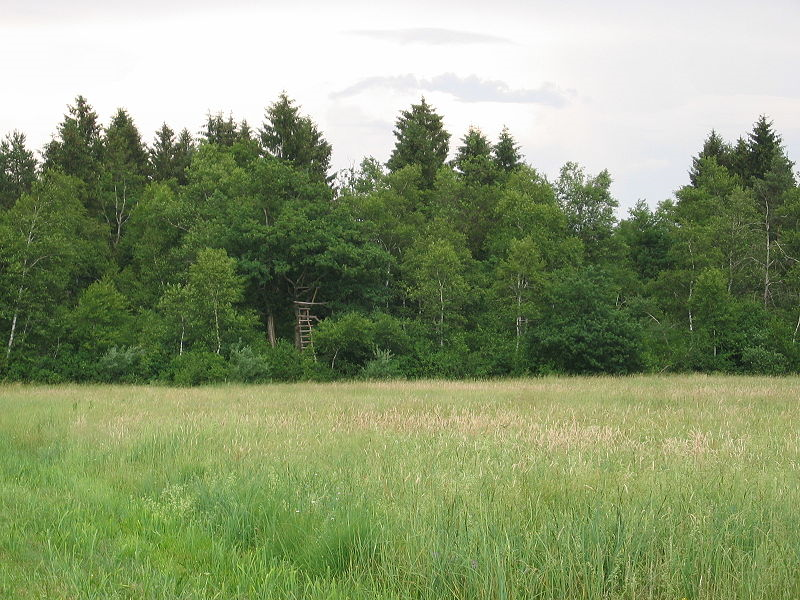 Kozlerjeva gošča
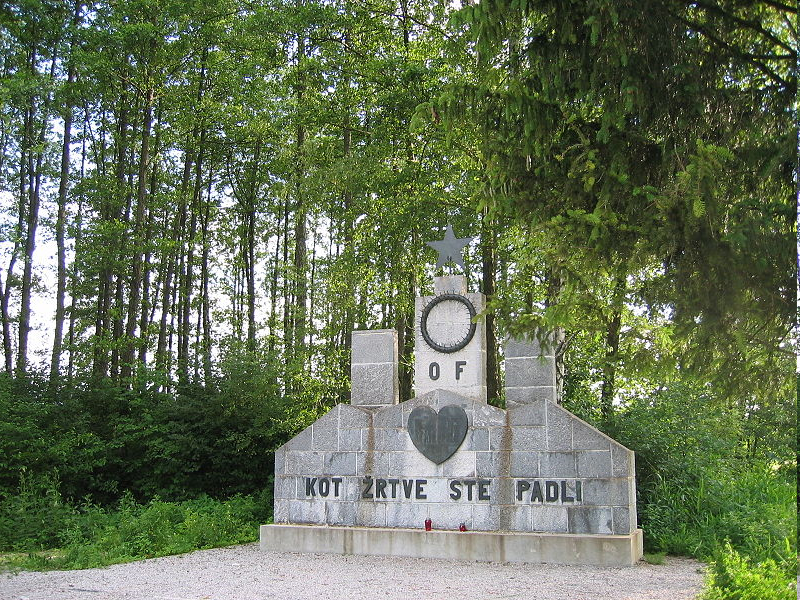 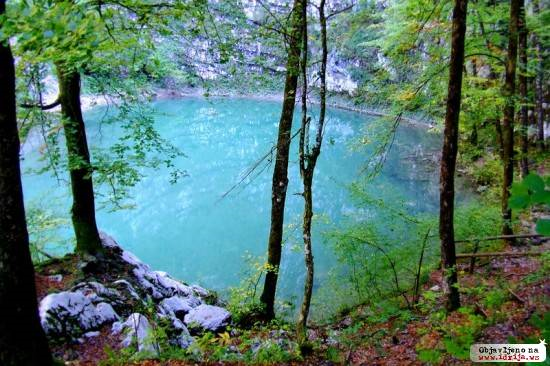 Divje jezero
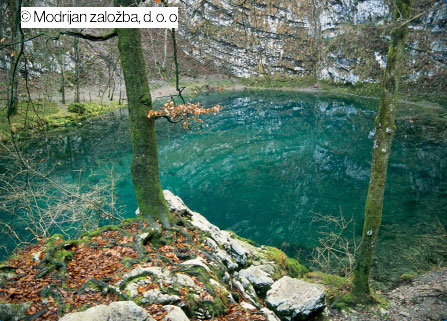 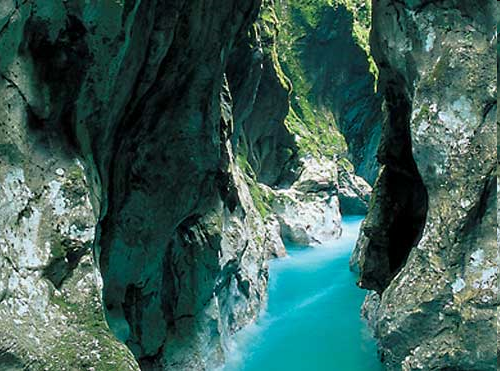 Tolminska korita
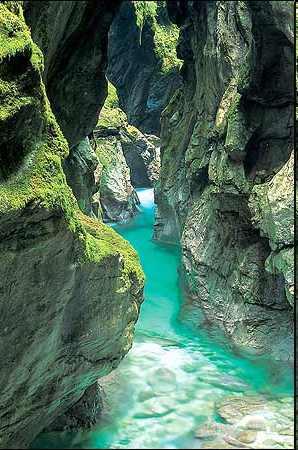 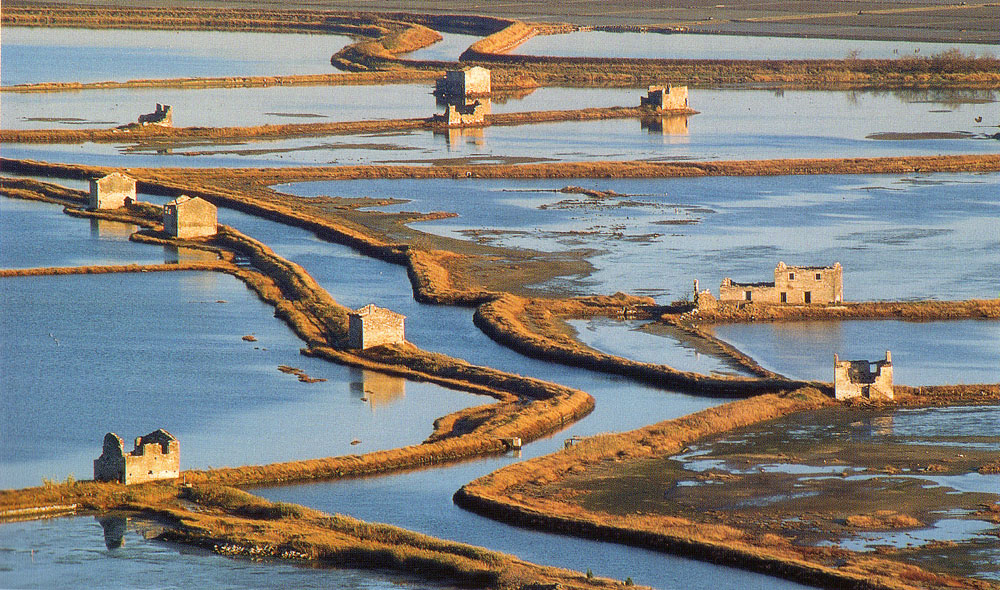 Sečoveljske Salinen
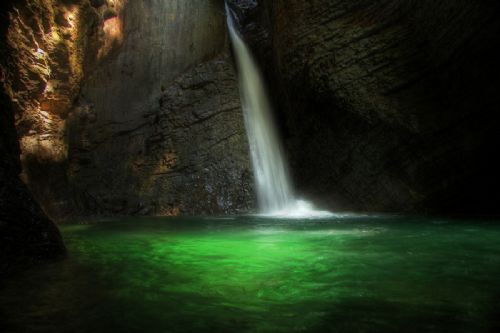 Slap Kozjak
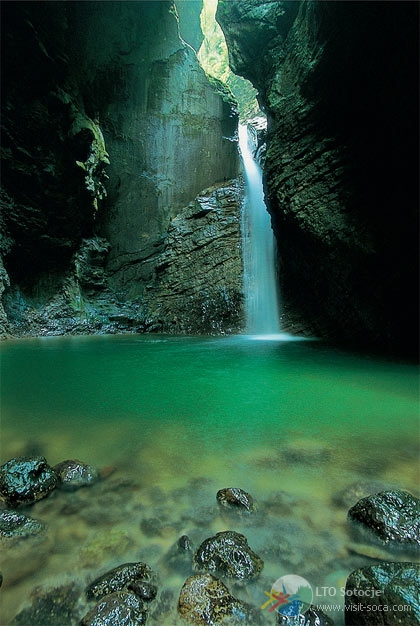 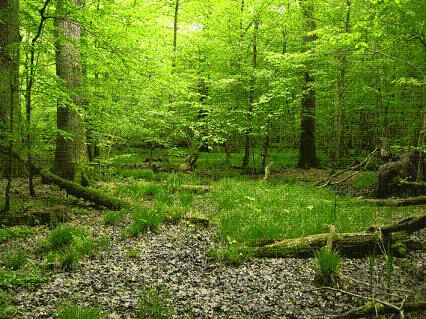 Krakovski gozd
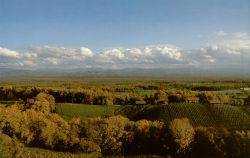 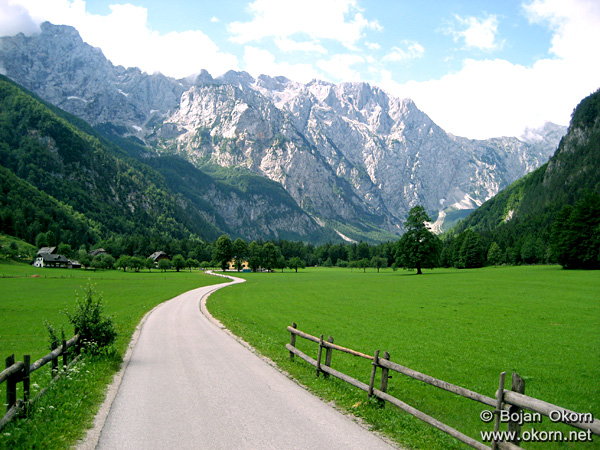 Logarska dolina
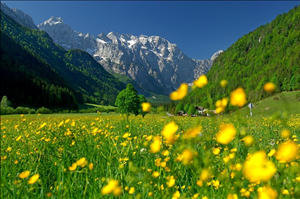 Slowenishe rekorde
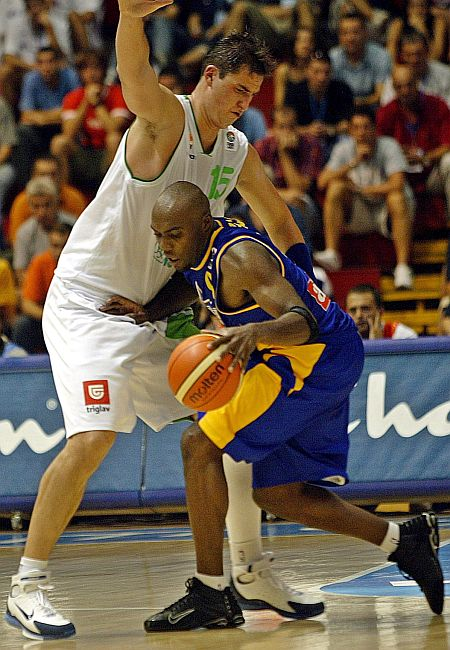 Das längste Slowenische Wort hat 26 buchstaben und heiβt dialéktičnomaterialístičen
Der groβte Slowener ist Primož Brezec, 218 cm
Das schlimmste Erdbeben war am 26. März um 14 ur
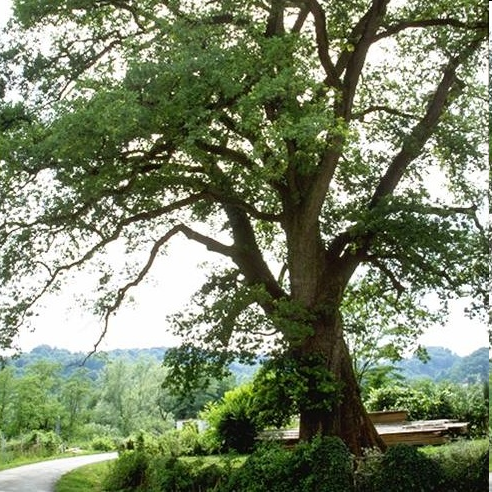 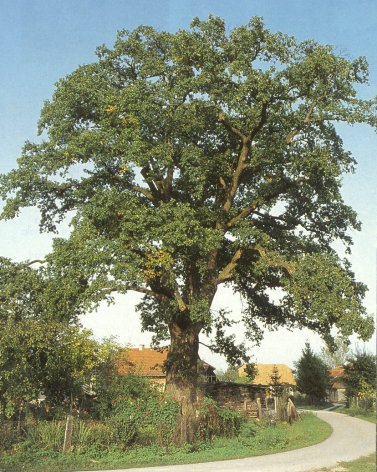 Die gröβte Eiche
8 Meter dick, 29 Meter hoch und hat eine 35 Meter breite Krone
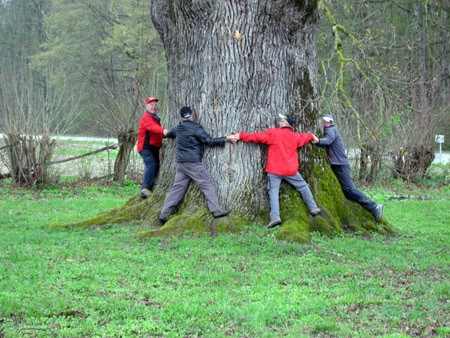 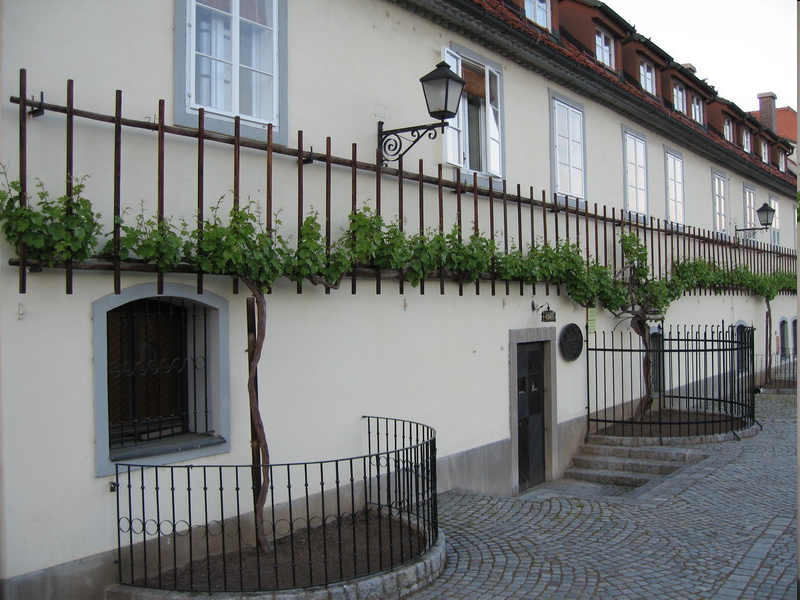 Die älteste Weinrebe der Welt
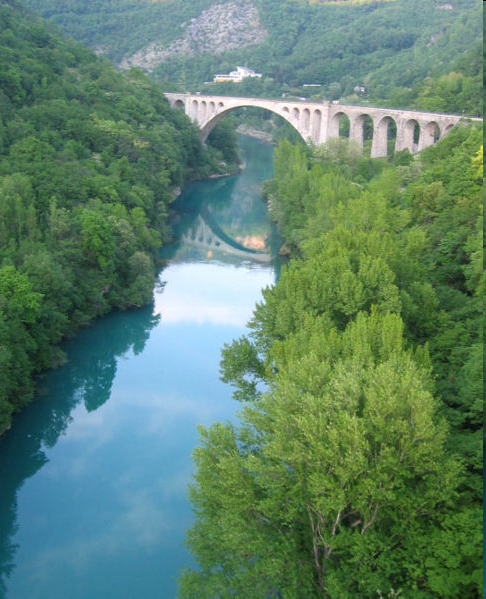 Solkanski most
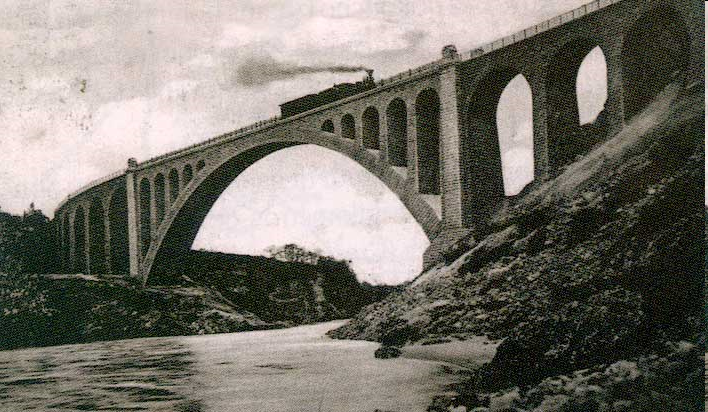 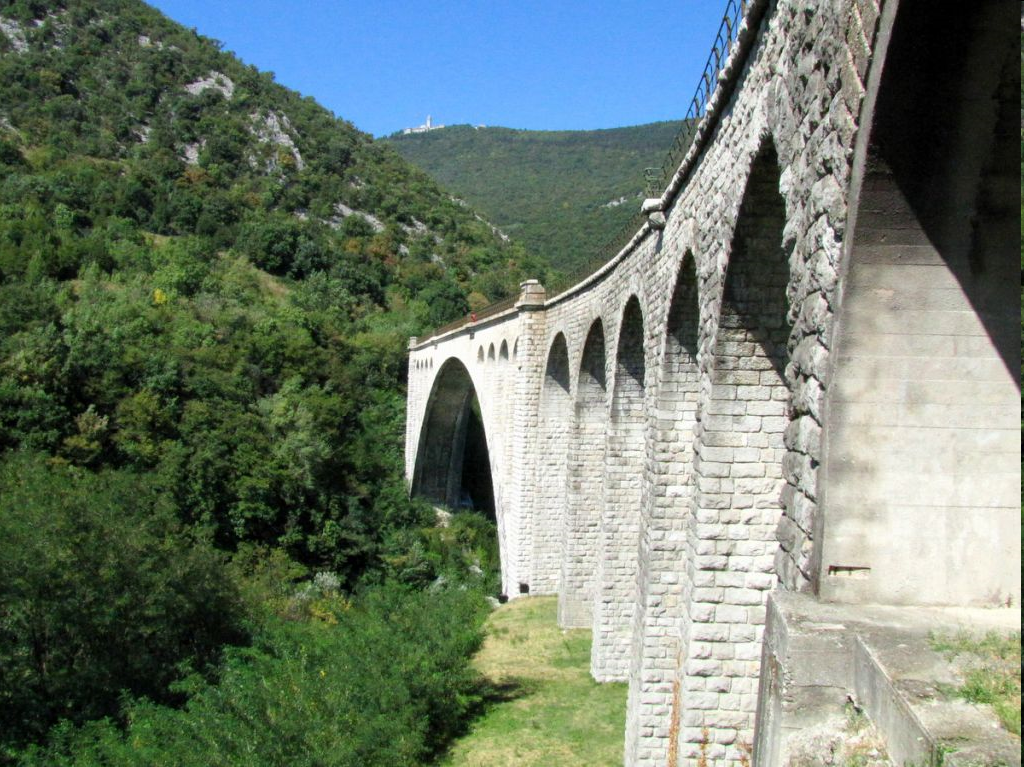 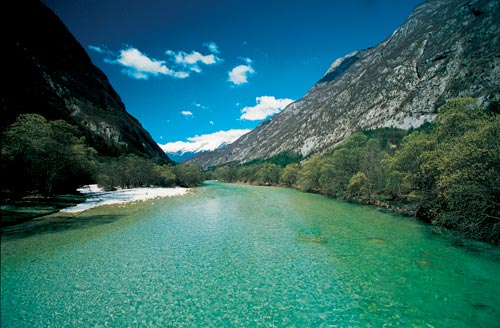 DANKE!!!